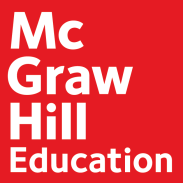 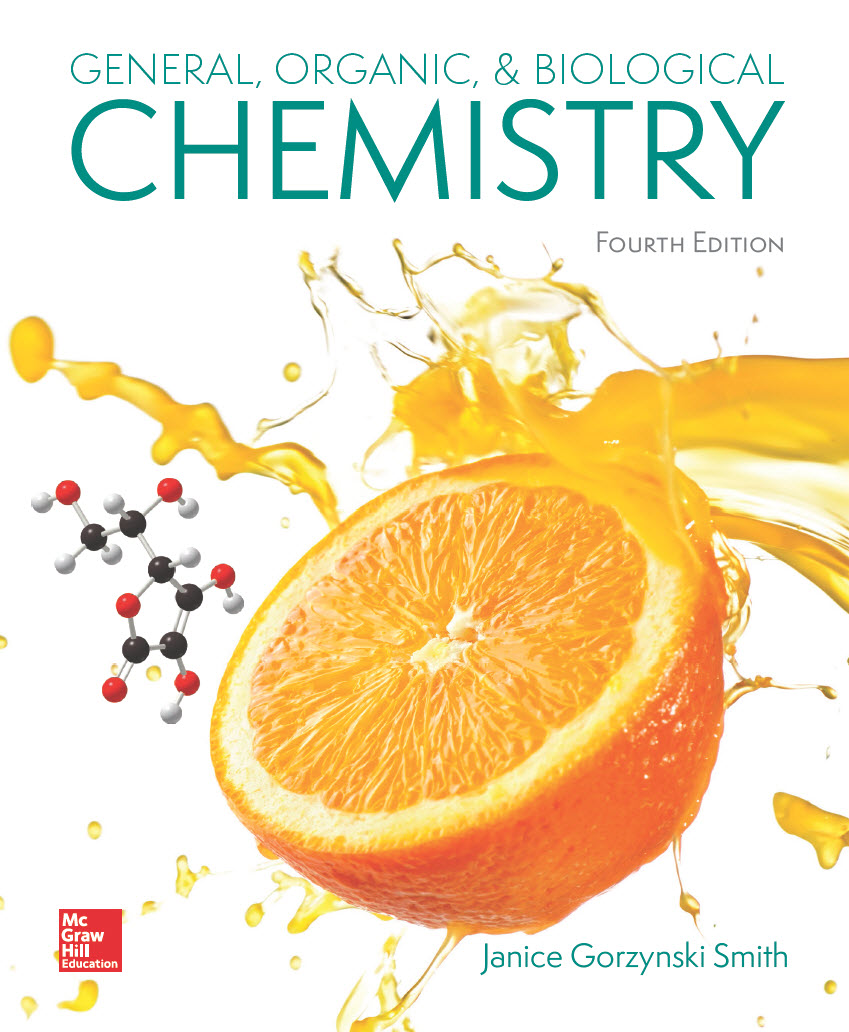 Chapter 8
Lecture Outline
Prepared by
Harpreet Malhotra
Florida State College at Jacksonville
8.1	Mixtures (1)
Pure substances— elements, covalent compounds, and ionic compounds.
Most matter we come into contact with is a mixture of two or more pure substances.
A heterogeneous mixture does not have a uniform composition throughout the sample.
A homogeneous mixture has a uniform compositionthroughout the sample.
8.1	 Mixtures (2)
Solutions
A solution is a homogeneous mixture that containssmall particles. Liquid solutions are transparent.
Solutions consist of two parts:
The solute is the substance present in a lesser  amount.
The solvent is the substance present in a larger  amount.
An aqueous solution has water as the solvent.
8.1	 Mixtures (3)
A. Solutions
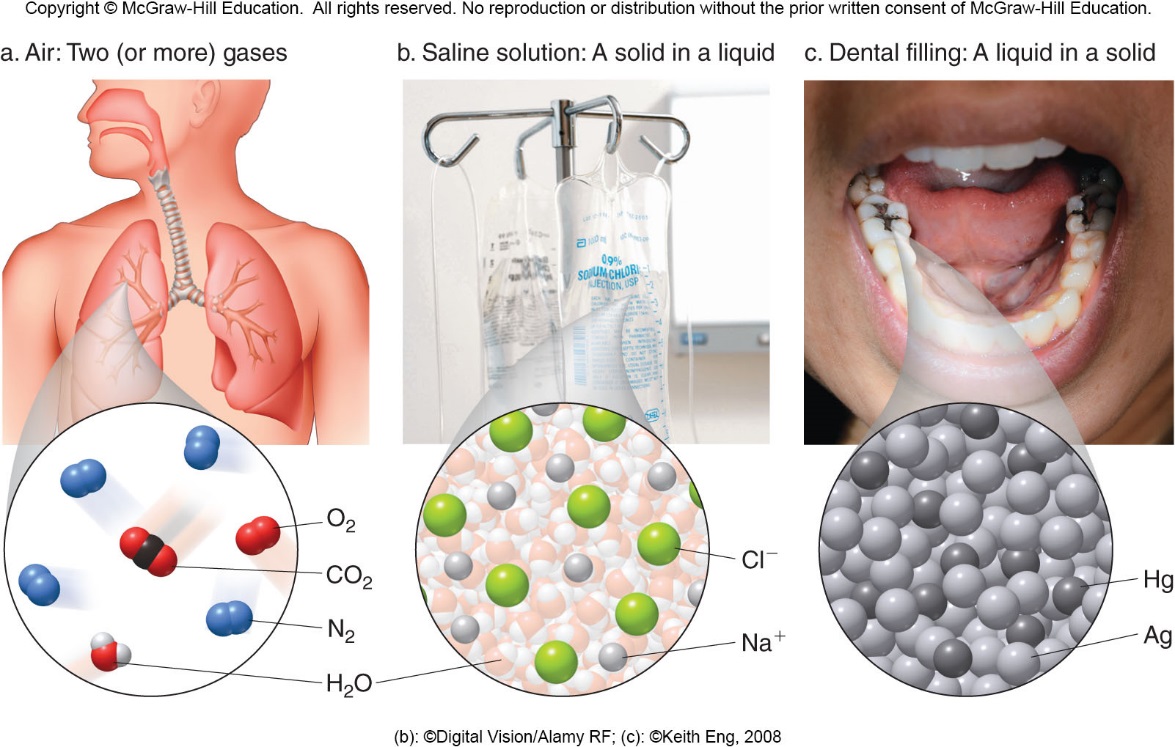 (b): ©Digital Vision/Alamy RF; (c): ©Keith Eng,2008
8.1	 Mixtures (4)
Colloids and Suspensions
A colloid is a homogeneous mixture with largerparticles, often having an opaque appearance.
Particles in a colloid cannot be filtered from its other components.
They do not settle out.
A suspension is a heterogeneous mixture that contains large particles suspended in a liquid.
Particles are so large that they do not dissolve in a liquid.
They can be filtered away from the liquid or separated using a centrifuge.
8.1	 Mixtures (5)
Colloids and Suspensions
Table 8.1 Solutions, Colloids, and Suspensions
8.2	 Electrolytes and Nonelectrolytes (1)
Classification
A substance that does not conduct an electric current in water is called a nonelectrolyte.
A substance that conducts an electric current in water is called an electrolyte.
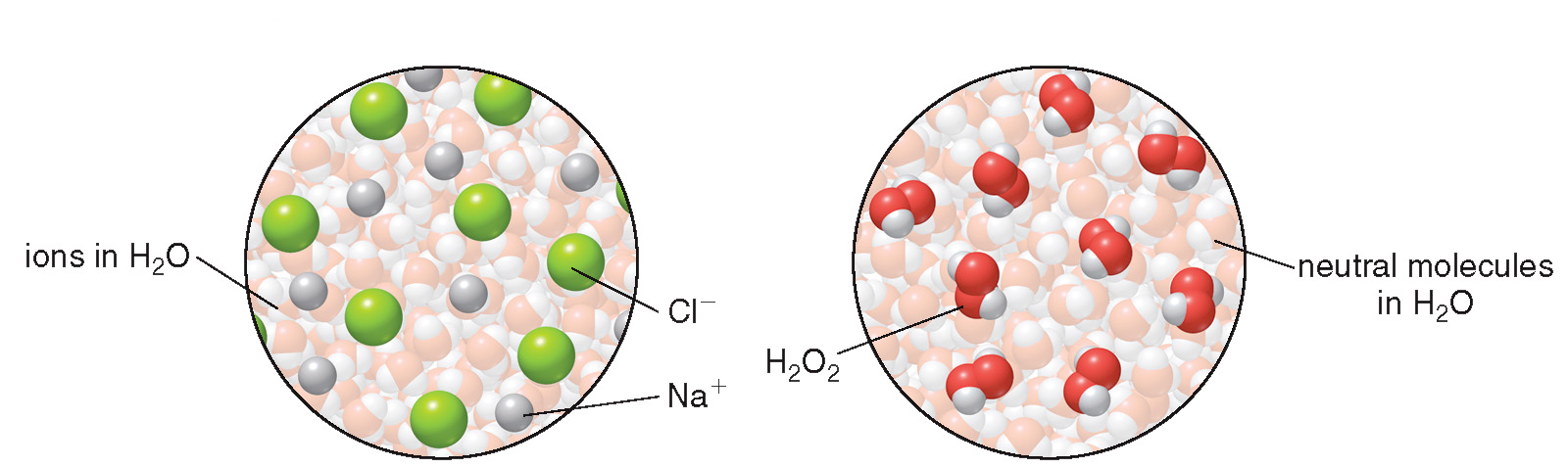 NaCl(aq) dissociates into
H2O2 does not dissociate
and
8.2	 Electrolytes and Nonelectrolytes (2)
Classification
A strong electrolyte dissociates completely in water to form ions.
A weak electrolyte dissociates partially in water to form some ions, leaving mostly uncharged molecules.
Table 8.2 Strong Electrolytes, Weak Electrolytes, and Nonelectrolytes
8.2	 Electrolytes and Nonelectrolytes (3)
Equivalents
An equivalent (Eq) is the number of moles of charge that a mole of ions contributes to a solution.
The number of equivalents per mole of an ion equals the charge on the ion.
In solutions that contain ions, there must be a balance between total positive and total negative charge.
Table 8.3 Moles and Equivalents
Equivalents
Ion
8.2	 Electrolytes and Nonelectrolytes (4)
Equivalents
Example
ions, how many
mEq of
is a patient given in 800. mL of
solution?
Identify the known quantities and the desired quantity.
Step [1]
in solution
? mEq
800. mL of solution
desired quantity
original quantity
8.2	 Electrolytes and Nonelectrolytes (5)
Equivalents
Step [2]
Write out the conversion factors.
or
or
Choose the left side ones to cancel L and mL
Step [3]
Solve the problem.
Cancel mL and L
8.3	Solubility—General Features
Solubility is the amount of solute that dissolves in agiven amount of solvent.
It is usually reported in grams of solute per 100 mL of solution (g/100 mL).
A saturated solution contains the maximum number of grams of solute that can dissolve.
An unsaturated solution contains less than the maximum number of grams of solute that can dissolve.
8.3	Solubility (1)
Basic Principles
Solubility can be summed up as “like dissolves like.”
Most ionic and polar covalent compounds are soluble in water, a polar solvent.
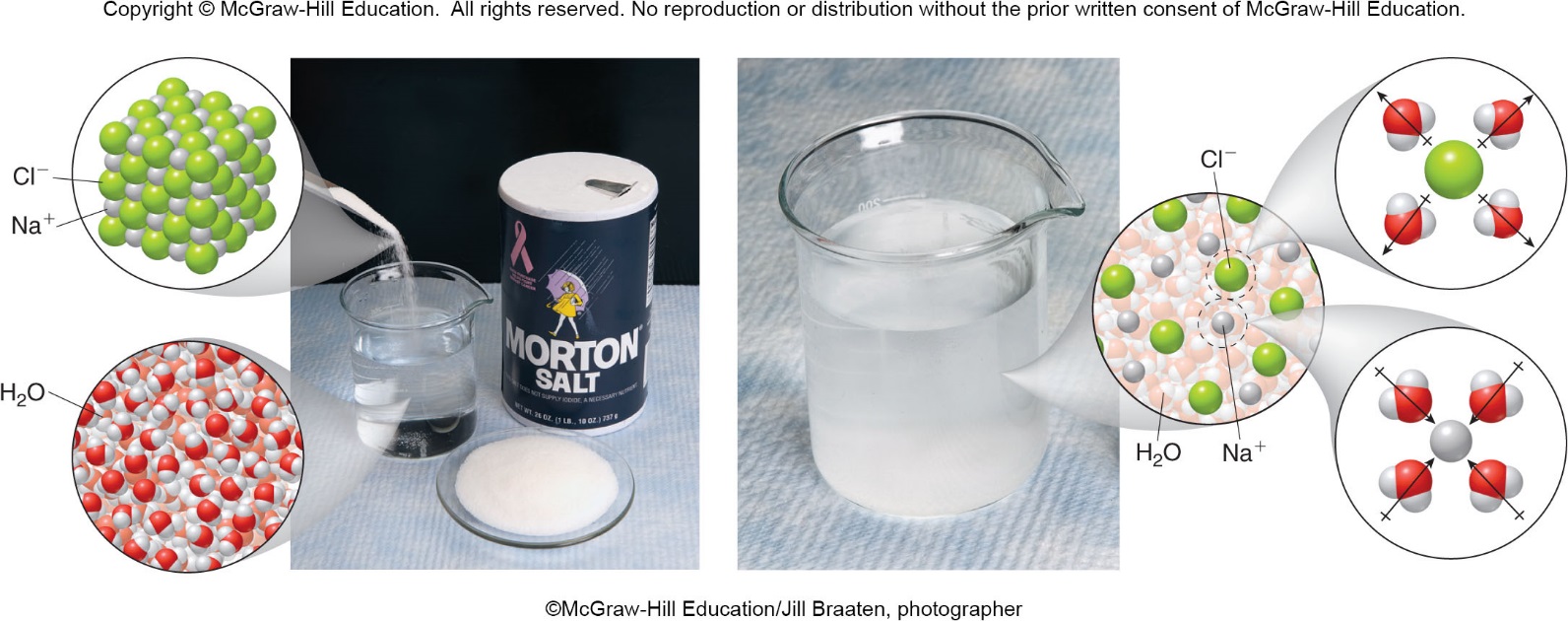 ©McGraw-Hill Education/Jill Braaten, photographer
8.3	Solubility (2)
Basic Principles
Small neutral molecules with O or N atoms that can hydrogen bond to water are water soluble.
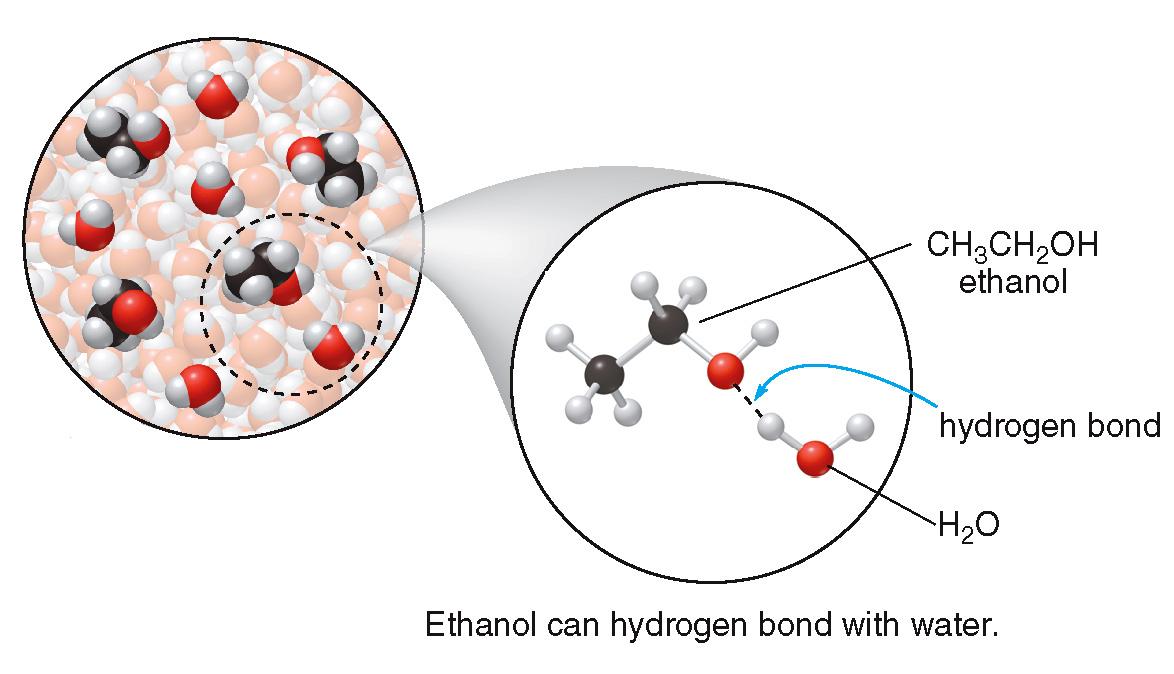 8.3	Solubility (3)
Basic Principles
Nonpolar compounds are soluble in nonpolar solvents (like dissolves like).
Octane (C8H18) dissolves in CCl4 because both are nonpolar liquids that exhibit only London dispersion forces.
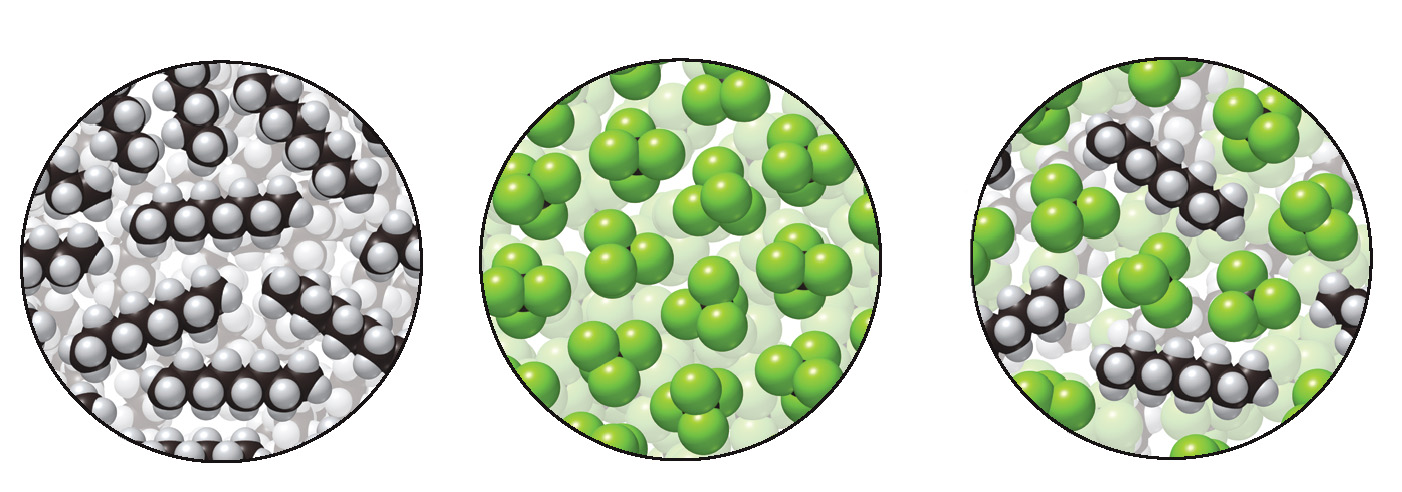 octane + CCl4
CCl4
octane
8.3	Solubility (4)
Basic Principles
When solvation releases more energy than that required to separate particles, the overall process is exothermic (heat is released).
When the separation of particles requires more energy than is released during solvation, the process is endothermic (heat is absorbed).
8.3	Solubility (5)
Ionic Compounds—Additional Principles
General Rules for the Solubility of Ionic Compounds
Rule [1] A compound is soluble if it contains one of the following cations:
Group 1A cations:
Ammonium,
Rule [2] A compound is soluble if it contains one of the following anions:
Halide:
except for salts with
and
Nitrate,
Acetate,
except for salts with
and
Sulfate,
8.4	Solubility-- Effects of T and P (1)
Temperature (T) Effects
For most ionic and molecular solids, solubility generally increases as temperature increases.
By dissolving a solid in a solvent at high temperature and allowing it to cool slowly, a supersaturated solution can be made.
A supersaturated solution contains more than the predicted maximum amount of solute at a given temperature.
The solubility of a gas decreases with increasing temperature.
8.4	Solubility—Effects of T and P (2)
B. Pressure (P) Effects
Henry’s law: The solubility of a gas in a liquid isproportional to the partial pressure of the gas above the liquid.
The higher the pressure, the higher the solubility of a gas in a solvent.
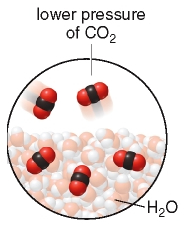 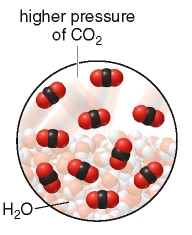 open can of soda
lower CO2 pressure
lower CO2 solubility
closed can of soda
higher CO2 pressure
higher CO2 solubility
8.5	Concentration Units (1)
Weight/Volume Percent
The concentration of a solution tells how much solute is dissolved in a given amount of solution.
Weight/volume percent concentration, (w/v)%, is the number of grams of solute dissolved in 100 mLof solution.
Weight/volume
percent concentration
8.5	Concentration Units (2)
Weight/Volume Percent
For example, vinegar contains 5 g of acetic acid in
100 mL of solution, so the (w/v)% concentration is:
8.5	Concentration Units (3)
Volume/Volume Percent
Volume/volume
Percent concentration
For example, if a bottle of rubbing alcohol contains
70 mL of 2-propanol in 100 mL of solution, then the 
(v/v)% concentration is
8.5	Concentration Units (4)
C. Using a Percent Concentration as a Conversion Factor
Sample Problem 8.5
Identify the known quantities and the 
desired quantity.
Step [1]
0.92% (w/v) NaCl solution
250 mL
? g NaCl
desired quantity
known quantities
8.5	Concentration Units (5)
Using a Percent Concentration as a Conversion Factor
Write out the conversion factors.
Step [2]
or
Choose the right side one to cancel mL
Step [3]
Solve the problem.
= 2.3 g NaCl
2 sig. fig. Answer
Milliliters cancel
8.5	Concentration Units (6)
Parts Per Million
When a solution contains a very small concentration
of solute, it is often expressed in parts per million.
Parts per million
or
8.6	Concentration Units—Molarity (1)
Molarity is the number of moles of solute per liter of
solution, abbreviated as M.
8.6	Concentration Units—Molarity (2)
HOW TO Calculate Molarity from a Given Number of 
Grams of Solute
Calculate the molarity of a solution made 
from 20.0 g of NaOH in 250 mL of solution.
Example
Identify the known quantities and the desired
quantity.
Step [1]
20.0 g NaOH
250 mL solution
? M (mol/L)
desired quantity
known quantities
8.6	Concentration Units—Molarity (3)
HOW TO Calculate Molarity from a Given Number of 
Grams of Solute
Convert the number of grams of solute to 
the number of moles. Convert the volume 
to liters if necessary.
Step [2]
Use the molar mass to convert grams of NaOH to moles of NaOH (molar mass 40.0 g/mol).
Grams cancel
8.6	Concentration Units—Molarity (4)
HOW TO Calculate Molarity from a Given Number of 
Grams of Solute
Convert milliliters of solution to liters of solution using a mL–L conversion factor.
Milliliters cancel
8.6	Concentration Units—Molarity (5)
HOW TO Calculate Molarity from a Given Number of 
Grams of Solute
Divide the number of moles of solute by the
number of liters of solution to obtain the
molarity.
Step [3]
2 sig. fig. Answer
8.6	Concentration Units—Molarity (6)
Molarity is a conversion factor that relates the number of moles of solute to the volume of solution it occupies.
To calculate the moles of solute, rearrange the equation for molarity:
moles of solute (mol) = M × V (L)
To calculate the volume of the solution, rearrange the equation for molarity:
8.6	Concentration Units—Molarity (7)
Sample Problem 8.9
What volume in milliliters of a 0.30 M solution of
glucose contains 0.025 mol of glucose?
Step [1]
Identify the known quantities and the desired quantity.
0.30 M
0.025 mol glucose
? V(L)
known quantities
desired quantity
8.6	Concentration Units—Molarity (8)
Divide the number of moles by molarity to obtain the volume in liters.
Step [2]
8.6	Concentration Units—Molarity (9)
Use a mL–L conversion factor to convert liters to milliliters.
Step [3]
= 83 mL solution
2 sig. fig. Answer
Liters cancel
8.7	Dilution (1)
Dilution is the addition of solvent to decrease the
concentration of solute. The solution volume changes, but the amount of solute is constant.
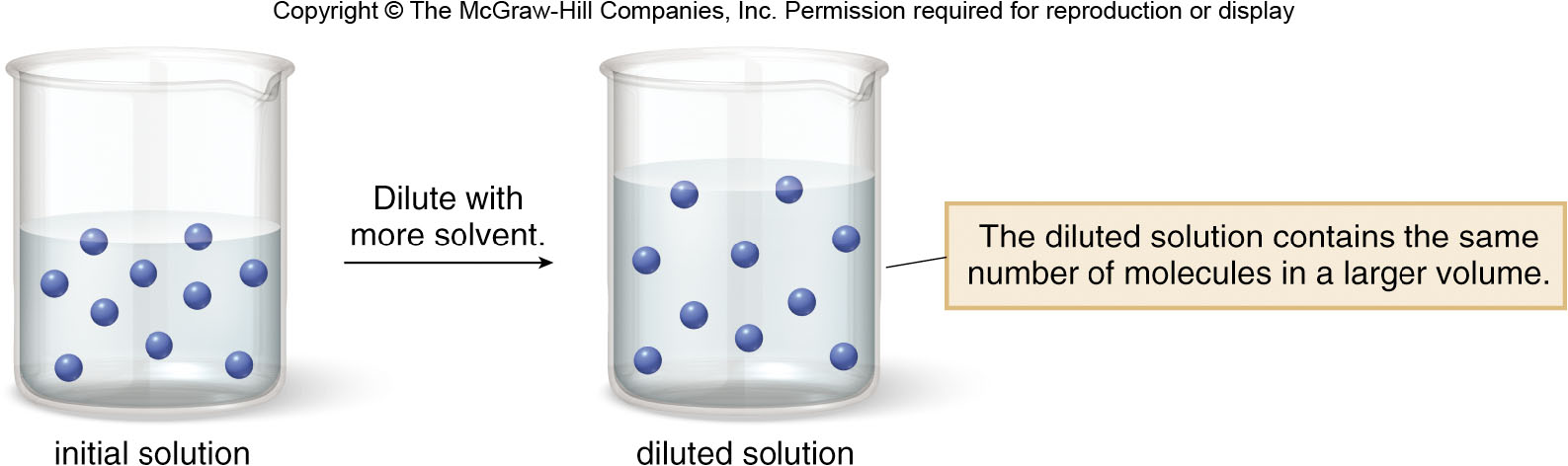 =
initial values
final values
8.7	Dilution (2)
Sample Problem 8.11
What is the concentration of a solution formed bydiluting 5.0 mL of a 3.2 M glucose solution to 40,0 mL?
Step [1]
Identify the known quantities and the desired quantity.
desired quantity
known quantities
8.7	Dilution (3)
Step [2]
Write the equation and isolate
on one side.
Solve for
by dividing both sides by
8.7	Dilution (4)
Step [3]
Solve the Problem.
Substitute the three known quantities into the equation and solve for
= 0.40 M
2 sig. fig. Answer
mL unit 
cancels
8.8	Colligative Properties (1)
Colligative properties are properties of a solution that depend on the concentration of the solute but not its identity.
The number of dissolved solute particles affects the properties of the solution, but the identity of the solute does not.
Colligative properties include the elevation of the boiling point, the lowering of the melting point, and the pressure due to osmosis.
8.8	Colligative Properties (2)
Boiling Point Elevation
A volatile solute readily escapes into the vapor phase.
A nonvolatile solute does not readily escape, so ithas a negligible vapor pressure at a given temperature.
The vapor pressure above a solution of a nonvolatilesolute is lower than the vapor pressure of the pure solvent.
8.8	Colligative Properties (3)
Boiling Point Elevation
Boiling point elevation: A liquid solution that contains a nonvolatile solute has a higher boiling point than the solvent alone.
The amount that the boiling point increases depends only on the number of dissolved particles.
One mole of any nonvolatile solute raises the boiling point of 1 kg of H2O the same amount,
8.8	Colligative Properties (4)
Freezing Point Depression
Freezing point depression: A liquid solution that contains a nonvolatile solute has a lower freezing point than the solvent alone.
The amount of freezing point depression depends only on the number of dissolved particles.
One mole of any nonvolatile solute lowers the freezing point of 1 kg of H2O by the same amount,
8.9	Osmosis and Dialysis (1)
The membrane that surrounds living cells is a semipermeable membrane.
Semipermeable membranes allow water and small molecules to pass across, but ions and large molecules cannot.
Osmosis is the passage of a solvent, usually water, across a semipermeable membrane from a solution of low solute concentration to a solution of higher solute concentration.
8.9	Osmosis and Dialysis (2)
Osmotic Pressure
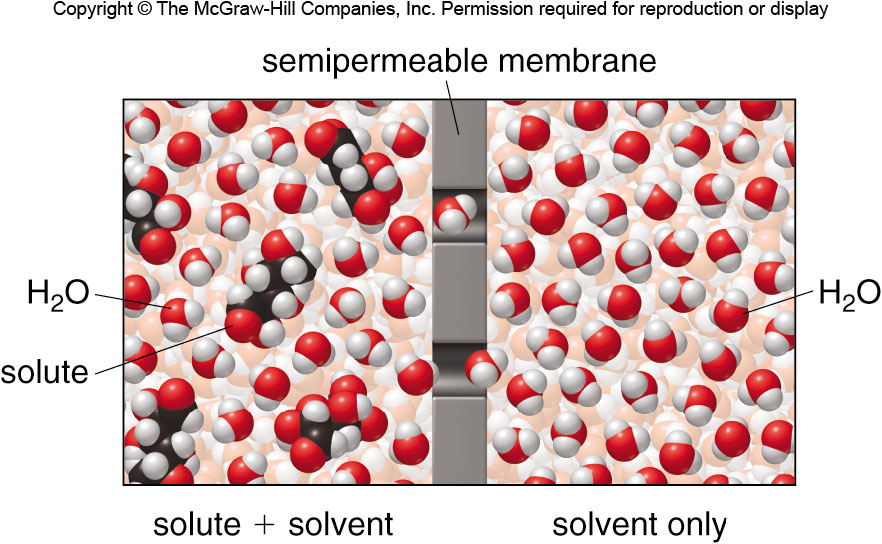 Osmotic pressure is the pressure that prevents the flow of additional solvent into a solution on one side of a semipermeable membrane.
8.9 	Osmosis and Dialysis (3)
Focus on the Human Body—Osmosis
Two solutions with the same osmotic pressure are
said to be isotonic.
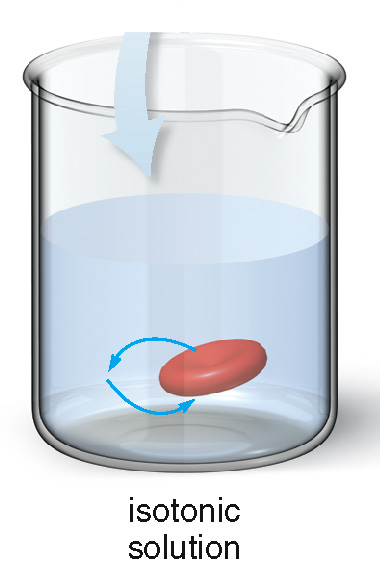 Solutions isotonic to the body:
0.92% (w/v) NaCl solution
5.0% (w/v) glucose solution
isotonic
solution
8.9 	Osmosis and Dialysis (4)
Focus on the Human Body—Osmosis
A hypotonic solution has a lower osmotic pressure
than body fluids.
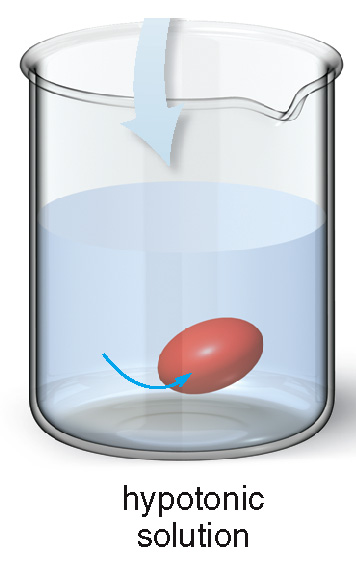 The concentration of particles outside the cell is lower than the concentration of particles inside the cell.
Water diffuses into the cell, so the cell swells and eventually bursts.
For red blood cells, this swelling and rupture is called hemolysis.
Hypotonic solution
8.9 	Osmosis and Dialysis (5)
Focus on the Human Body—Osmosis
A hypertonic solution has a higher osmotic pressure
than body fluids.
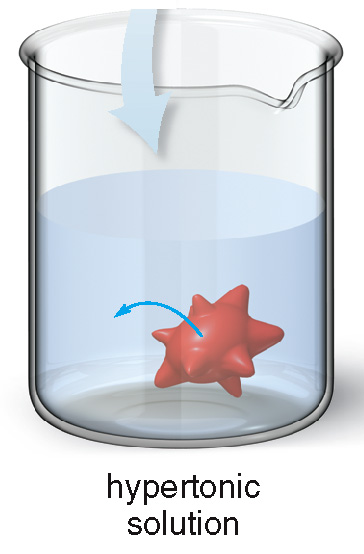 The concentration of particles outside the cell is higher than the concentration of particles inside the cell.
Water diffuses out of cell, so the cell shrinks.
This process is called crenation.
Hypertonic solution
8.9	Colligative Properties (1)
Focus on Health & Medicine: Dialysis
In the human body, blood is filtered through the kidneys by the process of dialysis.
In dialysis, water, small molecules, and ions can pass through the semipermeable (dialyzing) membrane; only large biological molecules like proteins and starch molecules cannot.
This allows waste products like urea to be removed from the bloodstream and eliminated in the urine.
8.9	Colligative Properties (2)
Focus on Health & Medicine: Dialysis
When a person’s kidneys are incapable of removing waste products from the blood, hemodialysis is used.
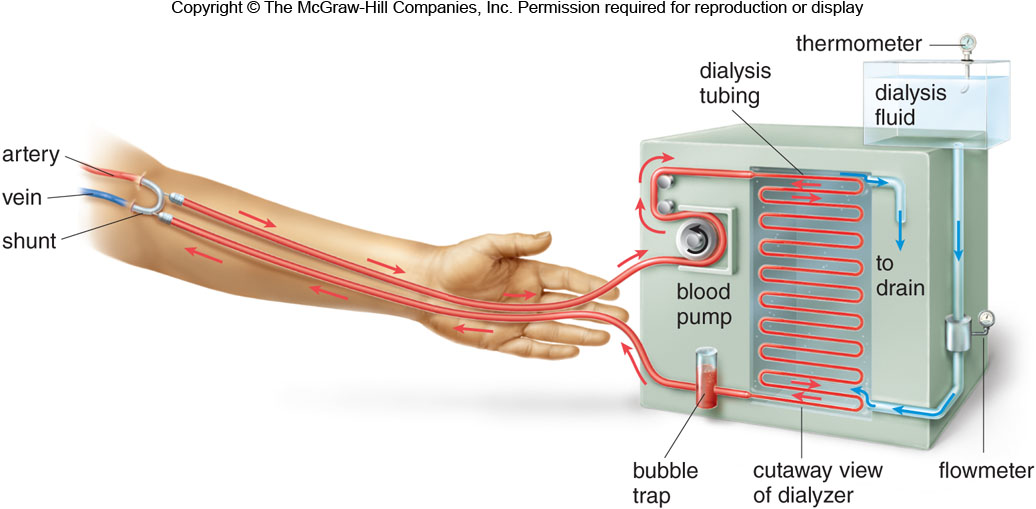